Most slides come from http://www.inf.ed.ac.uk/teaching/courses/asr/2020-21/asr05-hmm-algorithms.pdf
Probabilistic Graphical Model
Ying shen
School of software engineering
Tongji university
Content
Introduction to HMMs: Hidden Markov models
HMM for ASR
Likelihood computation (forward algorithm)
Finding the most probable state sequence (Viterbi algorithm) 
Estimating the parameters (forward-backward and EM algorithms)
2
[Speaker Notes: https://www.khanacademy.org/computing/computer-science/informationtheory/moderninfotheory/v/markov_chains]
Markov chains
Markov chains were first introduced in 1906 by Andrey Markov, with the goal of showing that the Law of Large Numbers does not necessarily require the random variables to be independent.
A Markov chain is a model that tells us something about the probabilities of sequences of random variables, states, each of which can take on values from some set.
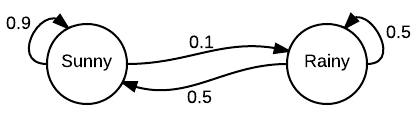 12/13/2021
Pattern recognition
3
[Speaker Notes: The easiest way to explain a Markov chain is by simply looking at one. In this example, we can see we have two states: “sunny” and “rainy”. Let’s say the day is sunny, and we want to know what the chances are that it will be sunny the next day. We can see that the Markov chain indicates that there is a .9, or 90%, chance it will be sunny. Following this pattern, we can see that there will probably be many sunny days lumped together followed by a shorter string of rainy days. It is not certain, but likely. 
Obviously, this is not a real world example - this is not how real-world weather models work. However, if one were building a video game that had a “real” weather component, a Markov chain like this may be useful when fed several years of real-time data.]
Markov chains
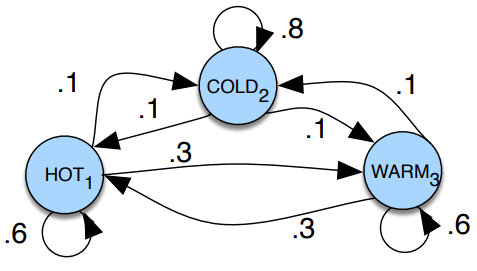 12/13/2021
Pattern recognition
4
Markov chains
The states are represented as nodes in the graph, and the transitions, with their probabilities, as edges
The transitions are probabilities: the values of arcs leaving a given state must sum to 1
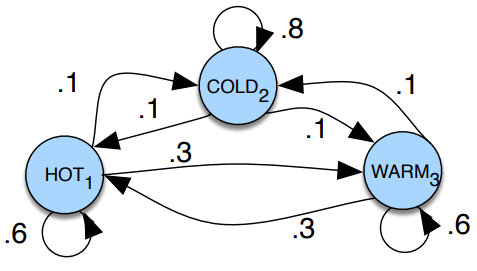 12/13/2021
Pattern recognition
5
Fundamental Equation of Statistical Speech Recognition
Language model
Acoustic model
Speech Recognition
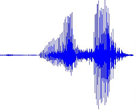 今天天气很好
6
Acoustic Modelling
Decoded Text
(Transcription)
Recorded Speech
Hidden Markov model
Signal Analysis
Acoustic Model
Search Space
Language Model
Training Data
7
Hierarchical modelling of speech
今天天气很好
今天
天气
很
好
词序列
ian1
ian1
q
i4
h
en3
h
ao3
j
in1
t
t
音素序列
状态序列
……
特征序列
8
Hierarchical modelling of speech
今天天气很好
今天
天气
很
好
ian1
ian1
q
i4
h
en3
h
ao3
j
in1
t
t
…
9
Content
Introduction to HMMs: Hidden Markov models
HMM for ASR
Likelihood computation (forward/backward algorithm)
Finding the most probable state sequence (Viterbi algorithm) 
Estimating the parameters (forward-backward and EM algorithms)
10
The Hidden Markov Model
A statistical model for time series data with a set of discrete states (1,…, J) (we index them by j or k)
At each time step t:
the model is in a fixed state qt .
the model generates an observation, xt , according to a probability distribution that is specific to the state
We don’t actually observe which state the model is in at each time step – hence “hidden”
Observations can be either continuous or discrete (usually the former)
11
HMM probabilities
12
HMM assumptions
13
HMM
Example: The dishonest casino
A casino has two dice:
Fair die
P(1) = P(2) = P(3) = P(4) = P(5) = P(6) = 1/6
Loaded die
P(1) = P(2) = P(3) = P(4) = P(5) = 1/10
P(6) = 1/2
Casino player switches between fair and loaded die with probability 1/20 at each turn
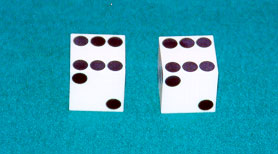 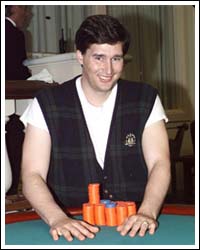 14
HMM
Game
You bet $1
You roll (always with a fair die)
Casino player rolls (maybe with fair die, maybe with loaded die)
Highest number wins $2
15
Question # 1 – Decoding
GIVEN
A sequence of rolls by the casino player


QUESTION
What portion of the sequence was generated with the fair die, and what portion with the loaded die?

This is the DECODING question in HMMs
1245526462146146136136661664661636616366163616515615115146123562344
FAIR
LOADED
FAIR
16
Question # 2 – Likelihood
GIVEN
A sequence of rolls by the casino player


QUESTION
How likely is this sequence, given our model of how the casino works?

This is the LIKELIHOOD problem in HMMs
1245526462146146136136661664661636616366163616515615115146123562344
Prob = 1.3 x 10-35
17
Question # 3 – Training
GIVEN
A sequence of rolls by the casino player


QUESTION
How “loaded” is the loaded die? How “fair” is the fair die? How often does the casino player change from fair to loaded, and back?

This is the TRAINING question in HMMs
1245526462146146136136661664661636616366163616515615115146123562344
Prob(6) = 64%
18
The dishonest casino model
0.05
0.95
0.95
FAIR
LOADED
0.05
P(1|F) = 1/6
P(2|F) = 1/6
P(3|F) = 1/6
P(4|F) = 1/6
P(5|F) = 1/6
P(6|F) = 1/6
P(1|L) = 1/10
P(2|L) = 1/10
P(3|L) = 1/10
P(4|L) = 1/10
P(5|L) = 1/10
P(6|L) = 1/2
19
An HMM is memoryless
1
2
K
…
20
Definition of HMM
1
2
K
…
21
1
1
1
1
…
2
2
2
2
…
…
…
…
…
K
K
K
K
…
A parse of a sequence
1
2
2
K
22
1
1
1
1
…
2
2
2
2
…
…
…
…
…
K
K
K
K
…
Generating a sequence by the model
1
2
2
0
K
23
1
1
1
1
…
2
2
2
2
…
…
…
…
…
K
K
K
K
…
Likelihood of a parse
1
2
2
K
24
Example: the dishonest casino
25
Example: the dishonest casino
26
Example: the dishonest casino
27
The three main questions on HMMs
28
HMM topologies
The HMM topology determines the set of allowed transitions between states
In principle any topology is possible
29
Example topologies
Speech recognition: left-to-right HMM with 3~5 states
Speaker recognition: ergodic HMM
parallel path left−to−right model
ergodic model
left−to−right model
30
HMMs for ASR
We generally model words or phones with a left-to-right topology with self loops.
ai
r
t
31
HMMs for ASR
Traditional HMMs for ASR tend to model each phone with three distinct states (this also enforces a minimum phone duration of three frames of observations)
r2
r1
r3
ai2
ai1
ai3
t2
t1
t3
32
HMMs for ASR
Traditional HMMs for ASR tend to model each phone with three distinct states (this also enforces a minimum phone duration of three frames of observations)



The phone model topologies can be concatenated to form a HMM for the whole word
r2
ai2
t2
r1
ai1
t1
r3
ai3
t3
33
HMMs for ASR
Traditional HMMs for ASR tend to model each phone with three distinct states (this also enforces a minimum phone duration of three frames of observations)





This model naturally generates an alignment between states and observations (and hence words/phones).
r2
ai2
t2
r1
ai1
t1
r3
ai3
t3
…..
…..
34
Content
Introduction to HMMs: Hidden Markov models
HMM for ASR
Likelihood computation (forward algorithm)
Finding the most probable state sequence (Viterbi algorithm) 
Estimating the parameters (forward-backward and EM algorithms)
35
Computing likelihoods with the HMM
36
HMM parameters
37
The three problems of HMMs
38
Computing likelihood
39
Notes on the HMM topology
40
Example: trellis for a 3-state phone HMM
state
time
41
Likelihood
…
42
Likelihood
43
Likelihood
44
The forward probability
45
Likelihood: The Forward algorithm
t-1
t
t+1
i
i
i
j
j
j
k
k
k
46
[Speaker Notes: https://www.cs.cmu.edu/~aarti/Class/10701/slides/Lecture17.pdf]
Likelihood: The Forward algorithm
47
Likelihood: The Forward algorithm
t-1
t
t+1
i
i
i
j
j
j
k
k
k
48
Example: Ice cream
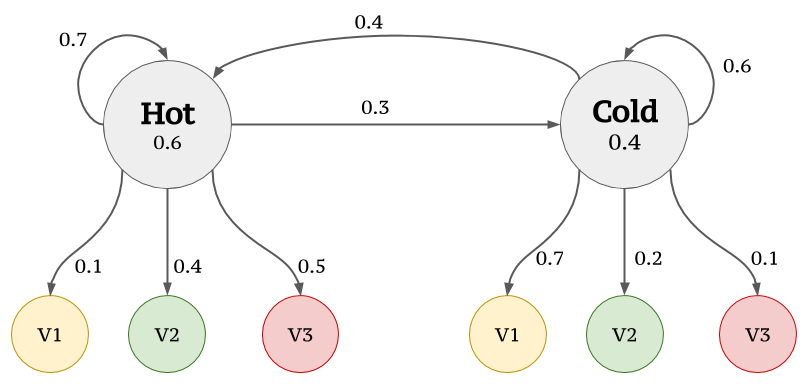 49
[Speaker Notes: https://towardsdatascience.com/markov-and-hidden-markov-model-3eec42298d75]
Example: Ice cream
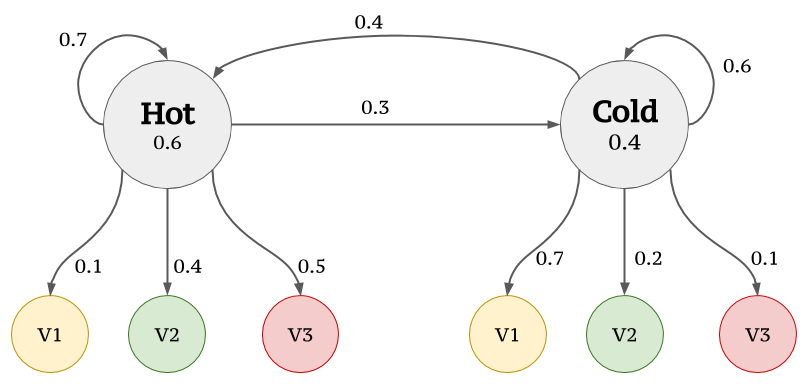 50
Example: Ice cream
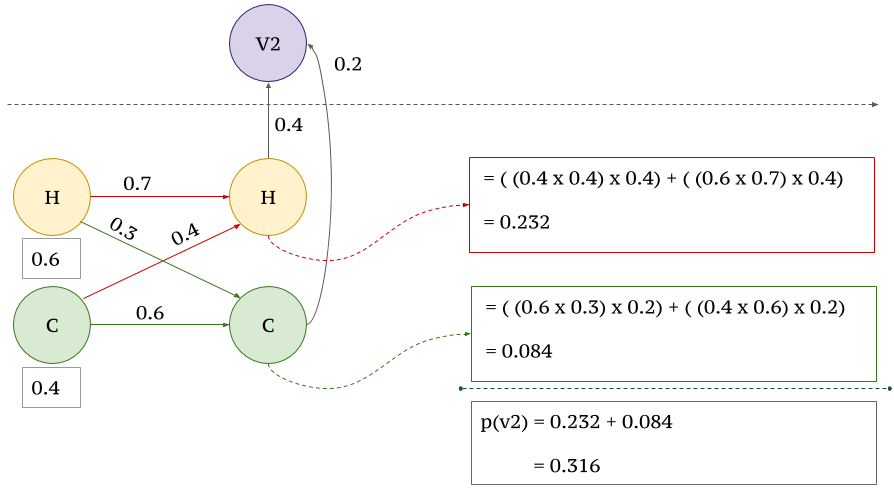 51
Example: Ice cream
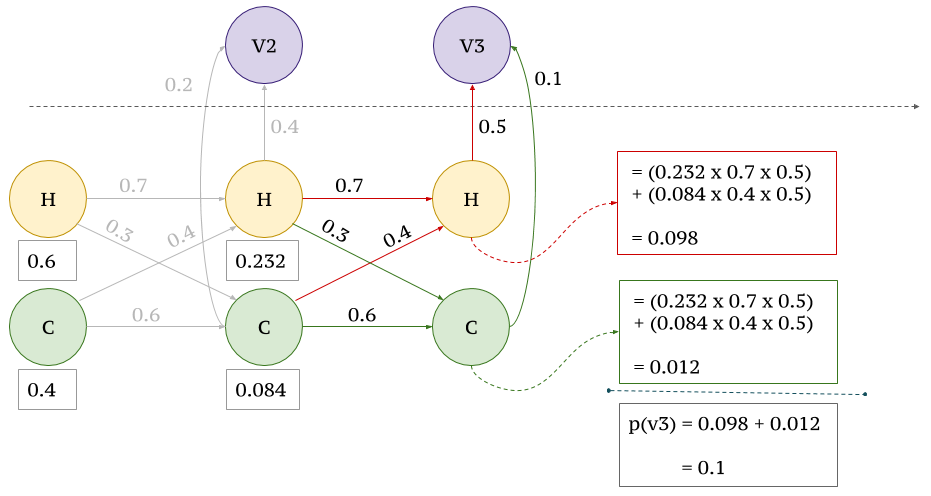 52
Example: Ice cream
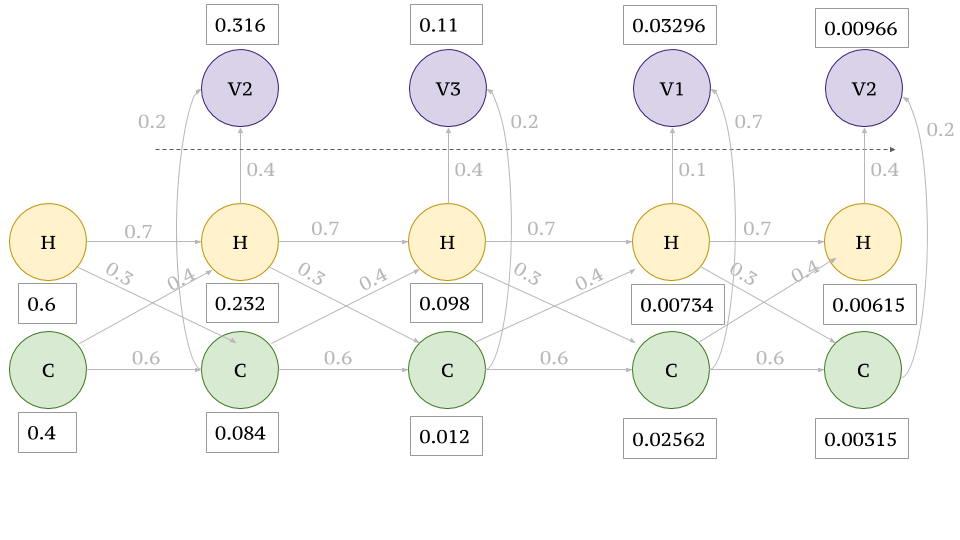 53
Content
Introduction to HMMs: Hidden Markov models
HMM for ASR
Likelihood computation (forward algorithm)
Finding the most probable state sequence (Viterbi algorithm) 
Estimating the parameters (forward-backward and EM algorithms)
54
The three problems of HMMs
55
Decoding and alignment
Compute recursively
56
[Speaker Notes: How do we find the most likely state history, or state trajectory? (As opposed to the sequence of point-wise most likely states?)]
Viterbi decoding
57
Viterbi algorithm
58
Viterbi recursion
t-1
t
t+1
i
i
i
j
j
j
k
k
k
59
Viterbi recursion
Backpointers to the previous state on the most probable path
t-1
t
t+1
i
i
i
j
j
j
k
k
k
60
Decoding: The Viterbi algorithm
61
Viterbi backtrace
Backtrace to find the state sequence of the most probable path
t-1
t
t+1
i
i
i
j
j
j
k
k
k
62
Example: Teacher-mood-model
The observation is a probabilistic function of the state.
Situation:
Your school teacher gave three different types of daily homework assignments:
A: took about 5 minutes to complete
B: took about 1 hour to complete
C: took about 3 hours to complete
Your teacher did not reveal openly his mood to you daily, but you knew that your teacher was either in a bad, neutral, or a good mood for a whole day.
Mood changes occurred only overnight.
12/13/2021
Human Computer Interaction
63
Example: Teacher-mood-model
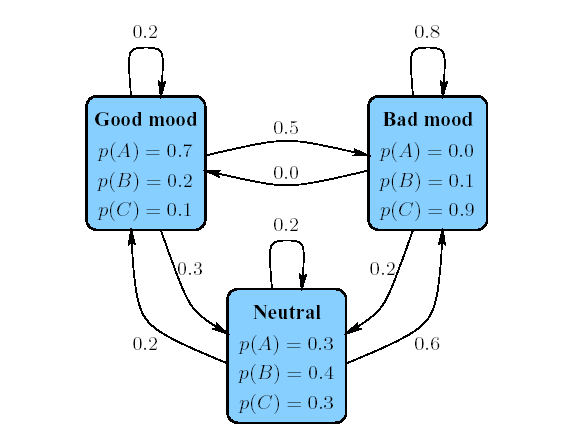 12/13/2021
Human Computer Interaction
64
Example: Teacher-mood-model
One week, your teacher gave the following homework assignments:


Questions
What did his mood curve look like most likely that week?
Searching for the most probable path – Viterbi algorithm
12/13/2021
Human Computer Interaction
65
HMM: Viterbi algorithm
12/13/2021
Human Computer Interaction
66
HMM: Viterbi algorithm
12/13/2021
Human Computer Interaction
67
HMM: Viterbi algorithm
Empty table
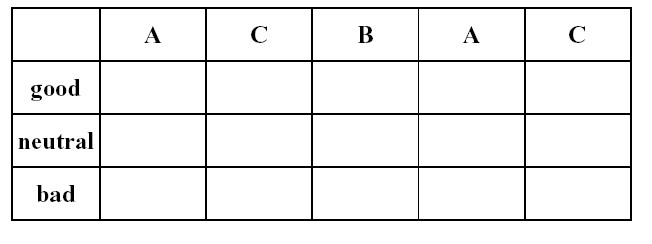 HMM: Viterbi algorithm
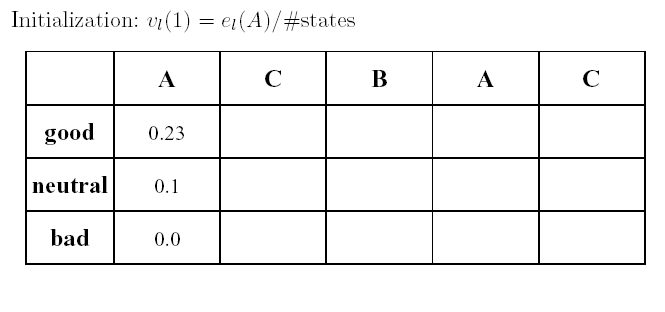 HMM: Viterbi algorithm
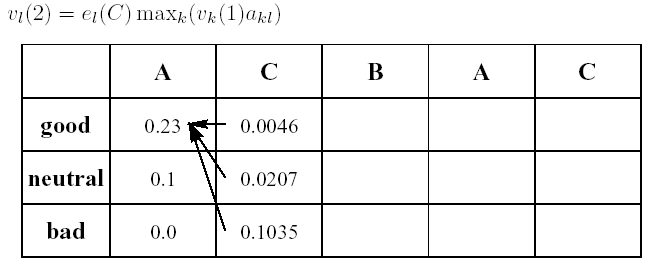 HMM: Viterbi algorithm
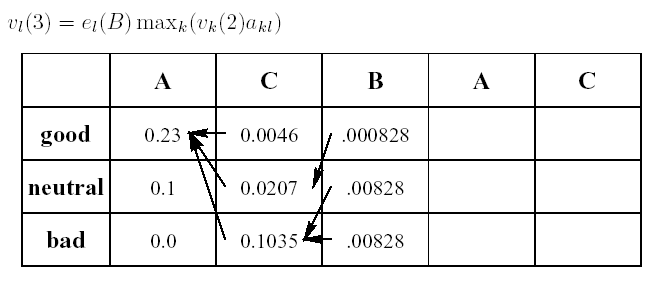 HMM: Viterbi algorithm
Maximum entry in last column
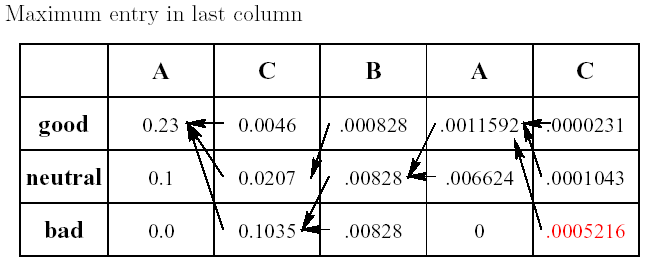 HMM: Viterbi algorithm
Reconstruct path along pointers
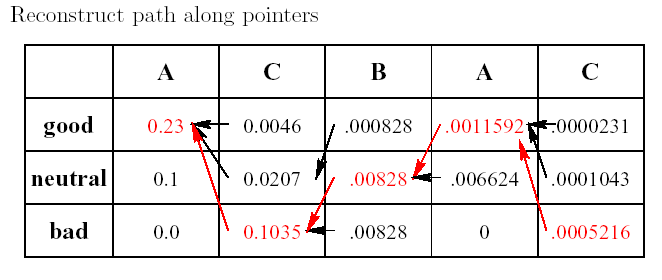 HMM: Viterbi algorithm
Question
What did his mood curve look like most likely that week?

Answer
Most probable mood curve:
12/13/2021
Human Computer Interaction
74
Content
Introduction to HMMs: Hidden Markov models
HMM for ASR
Likelihood computation (forward algorithm)
Finding the most probable state sequence (Viterbi algorithm) 
Estimating the parameters (forward-backward and EM algorithms)
75
Training: Baum-Welch algorithm
76
[Speaker Notes: Notice that in order for learning to be effective, we need lots of data, i.e., many, long observation histories]
Pre-requisite: Maximum likelihood estimation
12/13/2021
Pattern recognition
77
Pre-requisite: Maximum likelihood estimation
12/13/2021
Pattern recognition
78
Pre-requisite: Maximum likelihood estimation
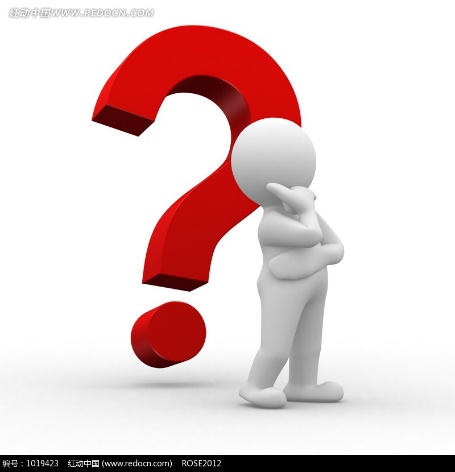 12/13/2021
Pattern recognition
79
Training: Baum-Welch algorithm
80
Pre-requisite: EM algorithm
12/13/2021
Pattern recognition
81
EM algorithm in HMM
E-step	estimate the state occupation probabilities given the current parameters (Expectation) 
M-step	re-estimate the HMM parameters based on the estimated state occupation probabilities (Maximization)
82
EM algorithm in HMM
83
[Speaker Notes: Maximum likelihood estimation chooses the state with the highest probability at the “best” estimate at each time step
these are pointwise best estimate: the sequence of maximum likelihood estimates is not necessarily a good (or feasible) trajectory for the HMM!]
EM algorithm in HMM
84
[Speaker Notes: The forward and the backward phase form the E-step of the EM algorithm, while the update phase itself is the M-step.]
E step: Forward algorithm
85
E step: Backward algorithm
86
E step: Backward algorithm
t-1
t
t+1
i
i
i
j
j
j
k
k
k
87
State occupation probability
88
State occupation probability
89
M step: Re-estimation of transition probabilities
90
M step: Re-estimation of transition probabilities
91
Baum-Welch algorithm
92
Summary: HMMs
HMMs provide a generative model for statistical speech recognition
Three key problems
Computing the overall likelihood: the Forward algorithm
Decoding the most likely state sequence: the Viterbi algorithm
Estimating the most likely parameters: the EM (Forward-Backward) algorithm
Solutions to these problems are tractable due to the two key HMM assumptions
Conditional independence of observations given the current state
Markov assumption on the states
93